Family Learning 
Glasgow’s Improvement Challenge
PROGRAMME DESCRIPTOR: Family Centered Enhanced Transitions for ASN/LCR
A toolkit for multi-disciplinary and inclusive, supported family learning, for use by early years and primary settings to intentionally plan, with children and families, for a safe and positive transition from early years into ASN or LCR primary school 

Curricular Area – 	
		Transitions, Family Learning, Health and Wellbeing, Literacy, Numeracy
Target Audience  

Early Years ASN Children and Families Transitioning to ASN/LCR P1
Aims & Objectives:

Provide opportunity for parents and children to be welcomed into and become familiar with the new P1 setting
Provide opportunity for parents and children to share fears and expectations about the transition to P1
Provide opportunity for practitioners to consult with families on learning and support needs
Provide opportunity for setting staff to share and gather information 
Provide learning for parents to support their children’s learning and development
Provides activities that parents and children can do together to stimulate the home learning environment
Create time and space in an informal and fun setting to build relationships with families to enhance opportunity for continued parental involvement and parental engagement
Provide opportunity for practitioners to signpost families to other partners and services based on identified need
Provide opportunity to talk to parents about, and signpost parents to, adult learning opportunities
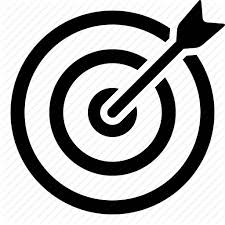 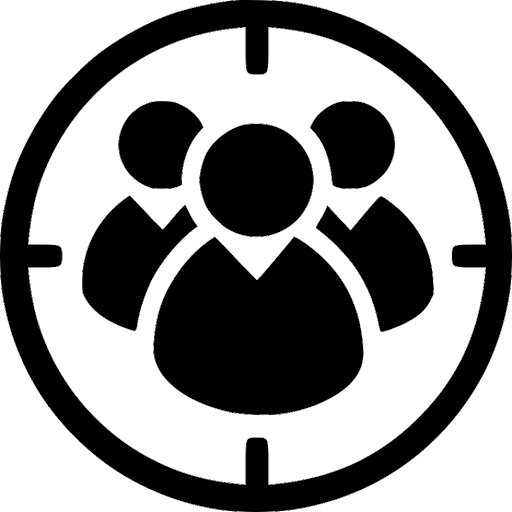 Resources:

Family Learning Lead –  to link with feeder nursery staff to promote and engage families into the programme via social media, school app, flyers, school gates, phone calls and texts.
Staff – At least one member of staff to deliver an enhanced family led transitions programme over an academic year
Time – Programme facilitator will require time to to engage families over the course of the academic year with social media posts, letters, posters, flyers, reminder texts, phone calls and school gates interaction and engagement.  Time will also be required to  follow up on evidence and outcomes of the programme and follow through on identified learning and support needs of families
Physical resources/equipment/materials –Food and refreshments for sessions; toolkit for Family Led Enhanced Transitions Programme; laptop and screen to show PowerPoint; space in establishment for sessions; materials for the 4 week family learning programme; materials for the take-home resources for families to try learning and development activities at home 
Budget – Each establishment will work within their own budget but largely costs will be for food and refreshments and the materials to deliver the 4 week family learning programme 
Other resources: Creche or play facility for younger siblings; meeting room for parents to meet informally
Venue – This programme can be delivered in any setting e.g. nursery, school, community facility as long as a quiet room/space is available
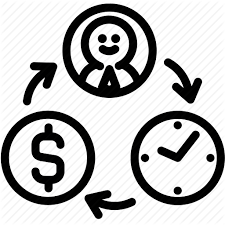 Method:
The Family Led Enhanced Transitions for P1 ASN/LCR Children is designed to
support a smooth transition to primary school from early years settings. Throughout the academic year leading up to the transition, meetings with parents are recommended for discussion around fears, concerns and expectations of their child’s transition to primary school.  Other professionals supporting the child may be at some sessions/meetings along with any key workers that the child has.  

School can share information with parents as to what and how their child will learn at school, and parents can share information with school staff about their family circumstances and the needs and disabilities of the child.  This can be in the forms of a Passport to P1 which the family do at home and which provides a “picture” of the child.  This helps school to deliver a needs-led curriculum for the child.

Parents will have an opportunity to find out about family learning, and how they can enhance their child’s learning and development in the home or community.

Child and parent will have an opportunity to visit the school and meet staff, or to view the school and staff on a visual link such as a PowerPoint of photographs and messages from school and schools staff, or be “walked around school” via a video link.

Parent and child will take part in a 4 session Family Learning programme which will support the transition to P1 and develop a joint learning approach for the home environment

Parents will be asked about their own learning, development, support needs and signposted to appropriate providers, or school can provide in-house sessions for parents only

Monitoring and Evaluation

Pre, mid point and post evaluation can be done during and after sessions using the Family Learning Planning and Evaluating toolkit

Progression routes:

Parents sign up for adult learning
Parents become school volunteers
Parent support group is formed
Continuing family learning programmes that support parents to support their children’s learning and development needs


COVID Adaptation

All meetings and sessions take place using Microsoft Teams, video links, photographs, email, 1:1 or other allowed ratio of meetings, using the outdoors to hold sessions and meetings
Planned Outcomes: 
Intended outcomes for children: 

Children will be familiar with the coming transition and feel prepared to start Primary school
Child receives top up learning and development activities and interaction with parent in the home and community which will support the school curriculum around Health and Wellbeing, Literacy and Numeracy

Intended outcomes for parents: 
Parents feel welcomed into the school 
Parents build a relationship with school staff
Parents are able to discuss fears, concerns and expectations of their child’s transition to Primary school
School, parents and children are able to share information that will support school to provide a needs-led curriculum and environment
Parents understand their role in supporting their child’s learning and development and understand how and what their child will learn to support health and wellbeing, literacy and numeracy
Parents learn simple ways to support their child’s learning and development at home or in the community
Parents can be supported to identify their own personal learning and development needs and be signposted to external agencies and potential pathways  for support and education opportunities

Intended outcomes for schools: 
New P1 parents are engaging with school staff
Strengthening of relationships between the school and parents 
Increasing staff skills and understanding of the value of parental engagement
Parents more likely to engage in continuing parental engagement and family learning or volunteering in the school setting
Useful Links:
closer-https://www.differabledscotland.co.uk/
https://www.glasgow.gov.uk/index.aspx?articleid=17216
https://www.glasgowlife.org.uk/museums/autism-friendly-glasgow-museums
Family Learning BLOG
https://blogs.glowscotland.org.uk/gc/glasgowfamilylearningteam/





resources-available/
Partners:
Third Sector
NHS
Glasgow Life Family Learning Team
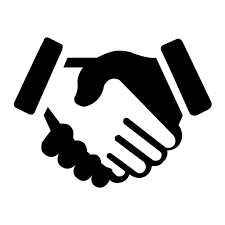 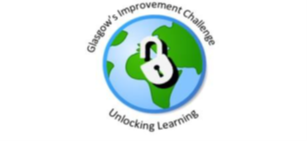 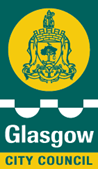 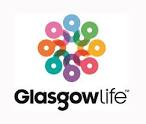 [Speaker Notes: NOTES: Replace the italic text with your content. Feel free to resize boxes to suit amount of content.  Please keep all formatting font size and type consistent to Calibri point 7 or 8 dependent on spacing.]